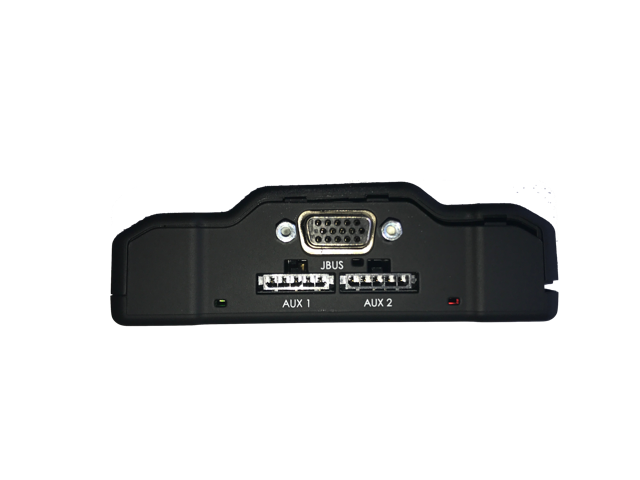 User/Driver Interface
Hardware Components
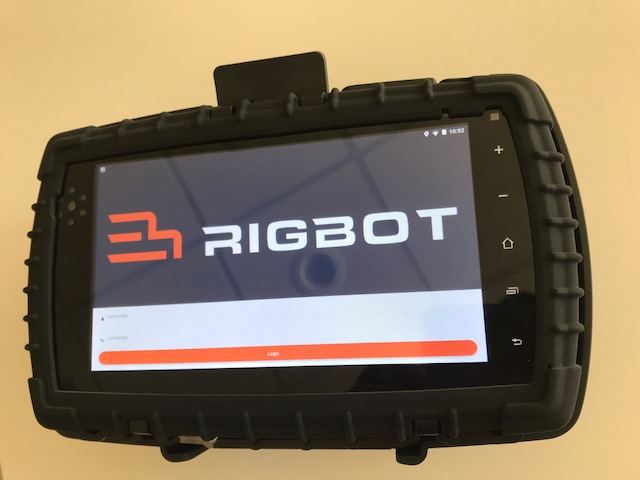 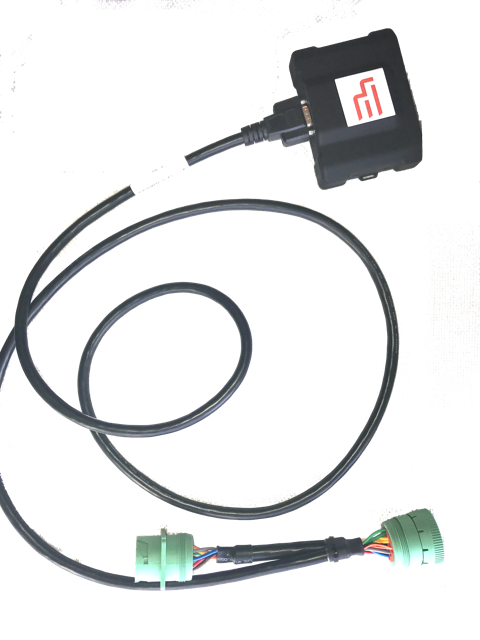 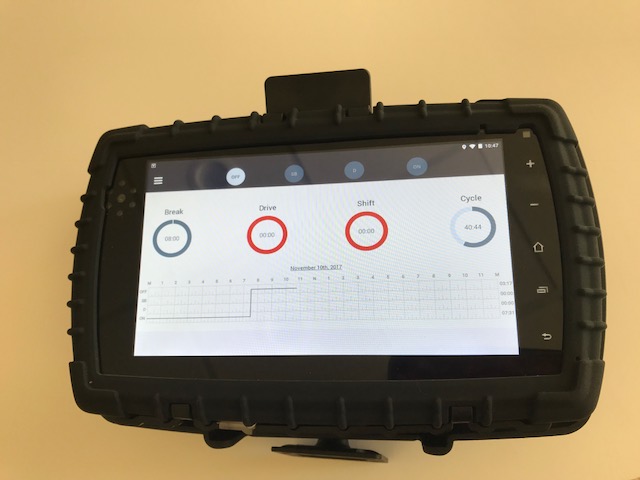